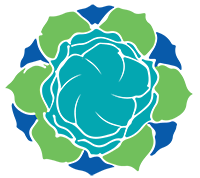 Regrowth AssessmentProtocol for a study of peyote harvesting
Cactus Conservation Institute’s signature study on the impact of peyote harvesting is the only longitudinal study ever conducted on this species. 

This study is ongoing and new data will be reported as CCI has resources and as long as the plants themselves remain in the field to study.

These images were gathered in the 2016.
Copyright Cactus Conservation Institute, 2009-2020.  All rights reserved.
Site 101 - 2016
#101 was skipped due to time constraints and a history of absence.  No regrowth on #101.
Site 102 - 2016
#102 was skipped due to time constraints and a history of absence.
Site 103* - 2016
*The crown on the far right is a separate plant.
Site 103* - 2016
*Regrowth on #103.
Site 103* - 2016
*Regrowth on #103.
Site 103* - 2016
*This 3-crowned individual is growing next to #103 but is a separate plant.
Site 104 - 2016
#104 was skipped due to time constraints and a history of absence.
Site 105 - 2016
#105 was skipped due to time constraints and a history of absence.
Site 106 - 2009
Regrowth on #106
Site 106 - 2016
New regrowth crown is missing.
Large heads are older growth.   Regrowth is located at the base of the largest head.  This was the source of some confusion in previous visits.
Site 106 - 2016
New regrowth crown is missing.
Large heads are older growth.   Regrowth is located at the base of the largest head.  This was the source of some confusion in previous visits.
Site 106 - 2016
Large heads are older growth.   Regrowth is located at the base of the largest head.  This was the source of some confusion in previous visits.
Site 106 - 2016
Large heads are older growth.   Regrowth is located at the base of the largest head.  This was the source of some confusion in previous visits.
Site 106 - 2016
A bit of dried peyote stem ‘bark’
Large heads are older growth.   Regrowth is located at the base of the largest head.  This was the source of some confusion in previous visits.
Site 106 - 2016
Large heads are older growth.   Regrowth is located at the base of the largest head.  This was the source of some confusion in previous visits.
Site 106 - 2016
Large heads are older growth.   Regrowth is located at the base of the largest head.  This was the source of some confusion in previous visits.
Site 106 - 2016
Large heads are older growth.   Regrowth is located at the base of the largest head.  This was the source of some confusion in previous visits.
Site 107 - 2016
#107 was skipped due to time constraints and it is known to be dead.
Site 108 - 2016
No apparent regrowth on #108.
Site 109 - 2016
Regrowth on #109
Site 109 - 2016
Regrowth on #109
Site 111 – 2014/2016
In 2014, we were unable to locate #111– or its tag or rebar.

In 2016, #111 was skipped due to time constraints and a history of absence.
Site 112 - 2016
No regrowth on #112
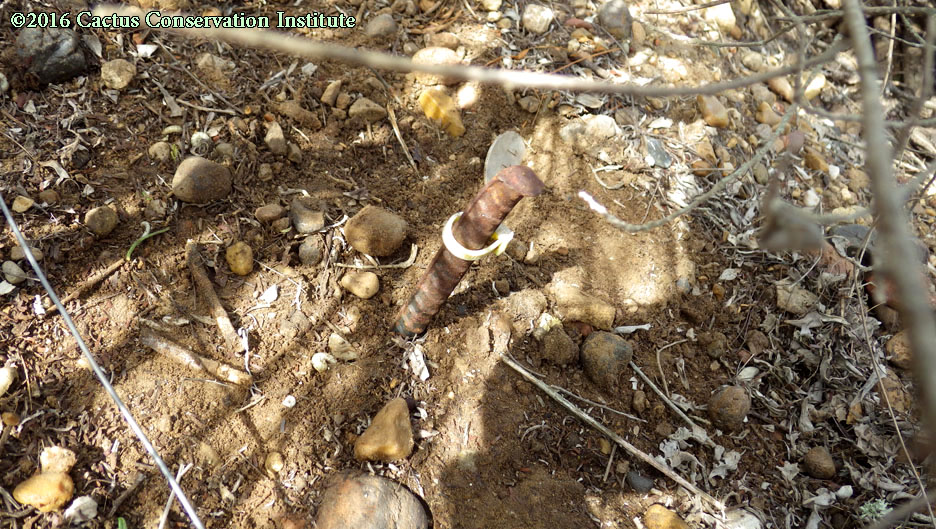 Site 113 - 2016
#113 was nowhere to be seen
Site 114 - 2016
No regrowth visible on #114.
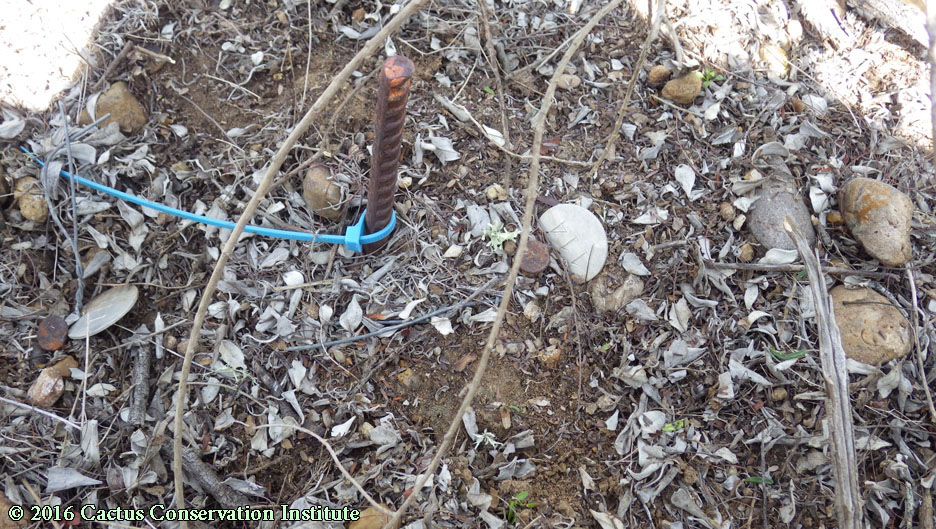 Site 115 - 2016
The tag for #115 is still there.  This one has been presumed dead since our first return trip.
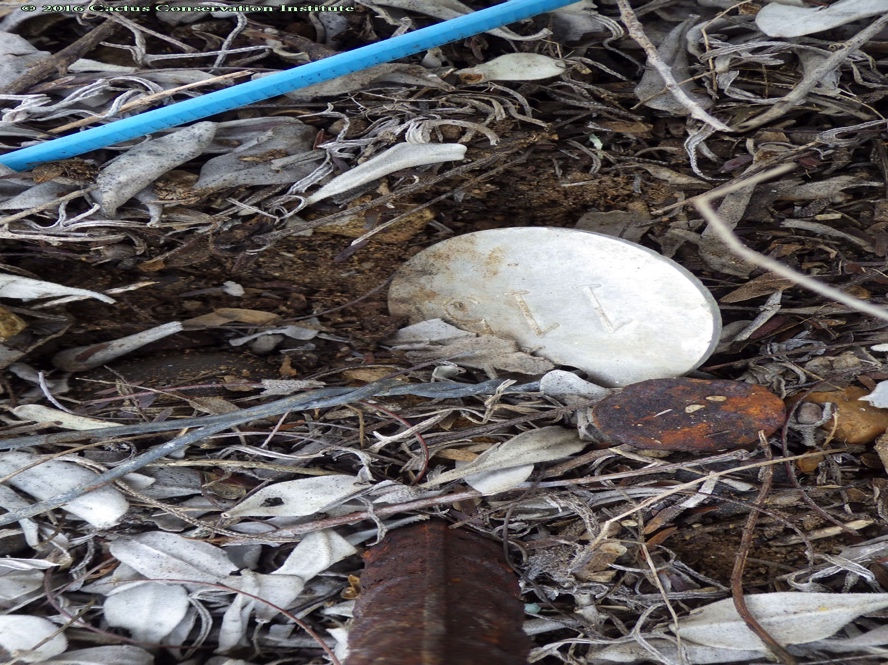 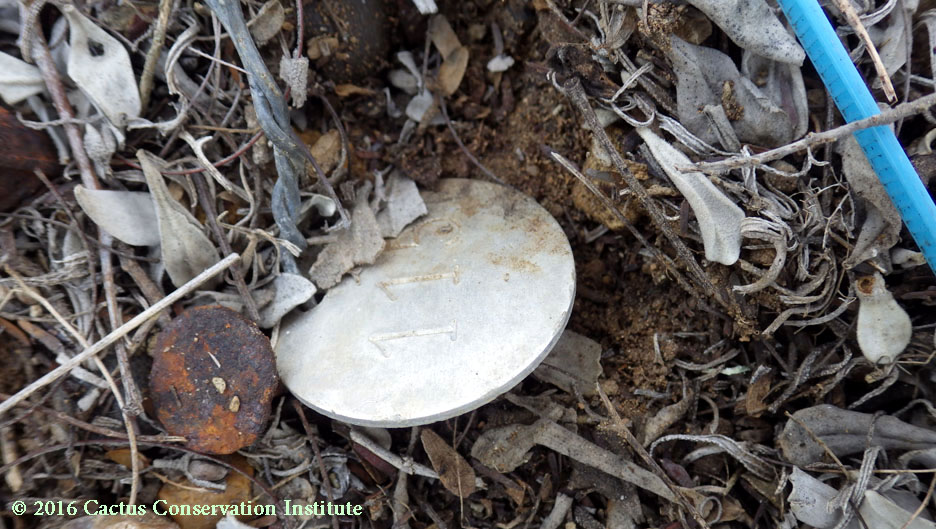 Site 116 – 2016
#116 was skipped due to time constraints and a history of absence.
Site 117 - 2016
There was no apparent regrowth on #117.  However, this loose crown was noticed a short distance from it.
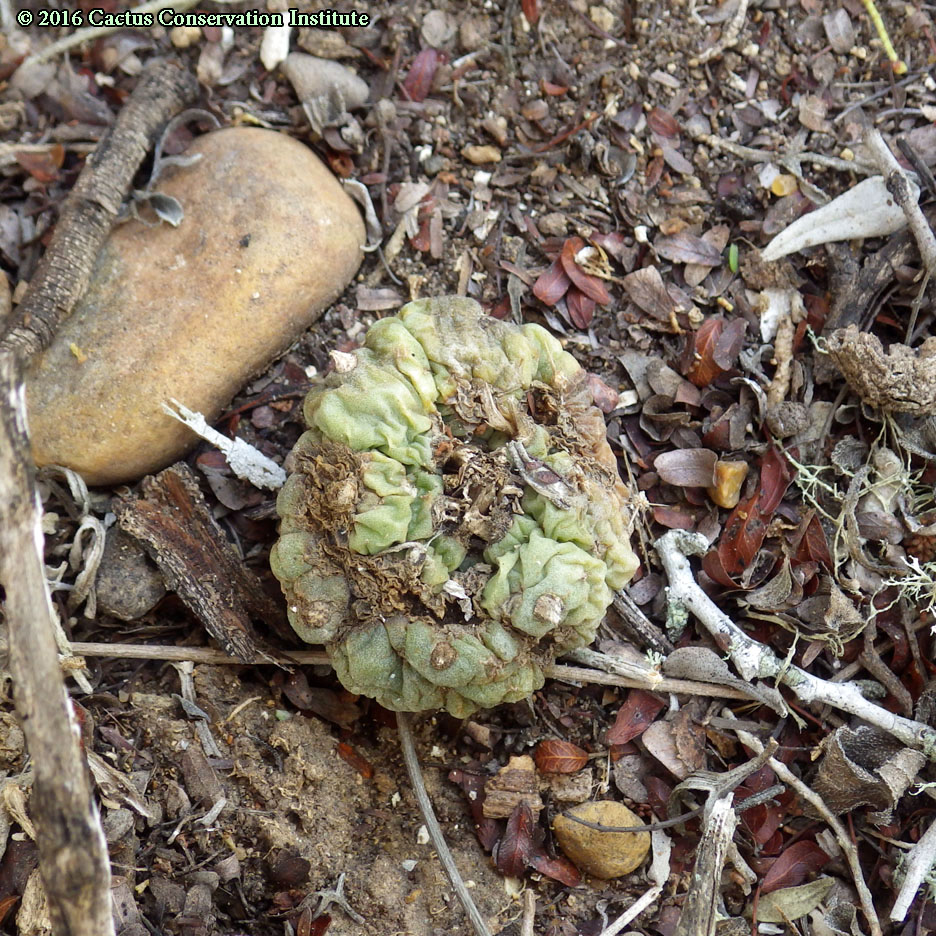 Site 117 - 2016
There was no apparent regrowth on #117.  However, this loose crown was noticed a short distance from it.
Site 118 - 2016
#118 was missed.
Site 119 - 2016
Regrowth on #119
Site 119 - 2016
Regrowth on #119
Site 119 - 2016
Regrowth on #119
Site 119 - 2016
Regrowth on #119
Site 119 - 2016
Regrowth on #119
Site 119 - 2016
Regrowth on #119
Site 119 - 2016
Regrowth on #119
Site 120 - 2016
#116 was skipped due to time constraints and a history of absence.
Site 121 - 2016
Regrowth on #121
Site 121 - 2016
Regrowth on #121
Site 121 - 2016
Regrowth on #121
Site 123 - 2016
Regrowth on #123 was partially eaten
Site 123 - 2016
Regrowth on #123 was partially eaten
Site 123 - 2016
Regrowth on #123 was partially eaten
Site 124 - 2016
Regrowth on #124
Site 124 - 2016
Regrowth on #124
Site 124 - 2016
Regrowth on #124
Site 124 - 2016
Regrowth on #124
Site 125 - 2016
Regrowth on #125
Site 125 - 2016
Regrowth on #125
Site 125 - 2016
Regrowth on #125
Site 125 - 2016
Regrowth on #125
Site 126 - 2016
Regrowth on #126
Site 126 - 2016
Regrowth on #126
Site 127 - 2016
Regrowth on #127
Site 127 - 2016
Regrowth on #127
Site 127 - 2016
Regrowth on #127
Site 127 - 2016
Regrowth on #127
Site 128 - 2016
Regrowth on #128
Site 128 - 2016
Regrowth on #128
Site 128 - 2016
Regrowth on #128
Site 128 - 2016
Regrowth on #128
Site 128 - 2016
Regrowth on #128
Site 129 - 2016
Regrowth on #129
Site 129 - 2016
Regrowth on #129
Site 129 - 2016
Regrowth on #129
Site 129 - 2016
Regrowth on #129
Site 130 - 2016
Regrowth on #130
.
Site 130 - 2016
Regrowth on #130
.
Site 130 - 2016
Regrowth on #130
.
Site 131 - 2016
Regrowth or #131
Site 131 - 2016
Regrowth or #131
Site 131 - 2016
Regrowth or #131
Site 132 - 2016
No sign of regrowth or #132
Site 133 - 2016
Regrowth on #133
Site 133 - 2016
Regrowth on #133
Site 133 - 2016
Regrowth on #133
Site 134 - 2016
#134
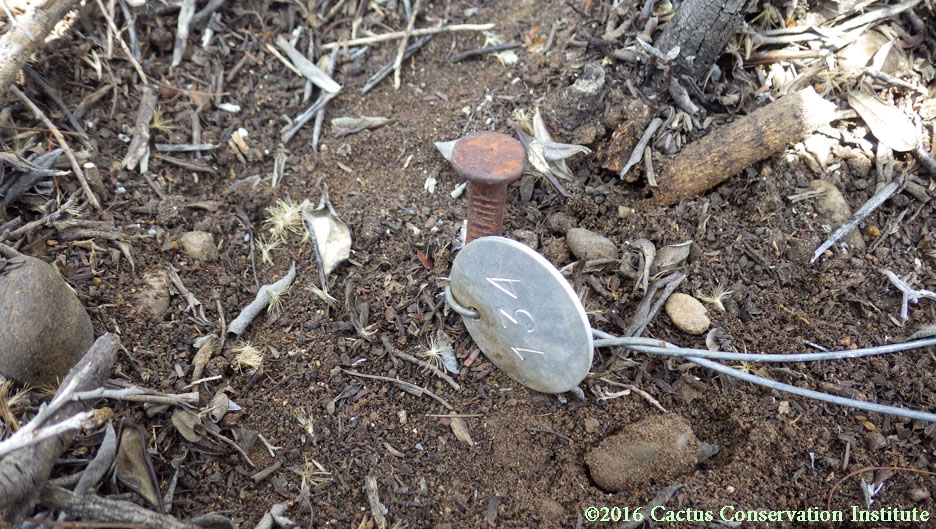 Site 134 - 2016
#134
Site 134 - 2016
#134
Site 135 – 2016
Site 135 – 2016
Site 135 – 2016
Site 135 – 2016
Site 135 – 2016
Site 136 - 2016
Regrowth on #136
Site 136 - 2016
Regrowth on #136
Site 137 - 2016
Regrowth on #137
Site 137 - 2016
Regrowth on #137
Site 137 - 2016
Regrowth on #137
Site 138 - 2016
Somehow we missed a closer shot of the site of #138
Site 138 - 2016
Somehow we missed a closer shot of the site of #138
Site 138 - 2016
Somehow we missed a closer shot of the site of #138
Site 139 - 2016
Regrowth on #139
Site 139 - 2016
Regrowth on #139
Site 139 - 2016
Regrowth on #139
Site 139 - 2016
Regrowth on #139
Site 139 - 2016
Regrowth on #139
Site 140 - 2016
This plant is dead.
Site 141 - 2016
Regrowth on #141
Site 141 - 2016
Regrowth on #141
Site 142 - 2016
Regrowth on #142
Site 142 - 2016
Regrowth on #142
Site 142 - 2016
Regrowth on #142
Site 142 - 2016
Regrowth on #142
Site 142 - 2016
Regrowth on #142
Site 142 - 2016
Regrowth on #142
Site 142 - 2016
Regrowth on #142
Site 143 - 2016
Regrowth on #143
Site 143 - 2016
Regrowth on #143
Site 143 - 2016
Regrowth on #143
Site 144 -2016
Regrowth on #144
Site 144 -2016
Regrowth on #144
Site 144 -2016
Regrowth on #144
Site 144 -2016
Regrowth on #144
Site 145 - 2016
Regrowth on #145
Site 145 - 2016
Regrowth on #145
Site 145 - 2016
Regrowth on #145
Site 146 - 2016
Regrowth on #146
Site 146 - 2016
Regrowth on #146
Site 146 - 2016
Regrowth on #146
Site 147 - 2016
Regrowth on #147
Site 147 - 2016
Regrowth on #147
Site 147 - 2016
Regrowth on #147
Site 147 - 2016
Regrowth on #147
Site 148 - 2016
Regrowth on #148
Site 148 - 2016
Regrowth on #148
Site 148 - 2016
Regrowth on #148
Site 148 - 2016
Regrowth on #148
Site 149 - 2016
Regrowth on #149
Site 149 - 2016
Regrowth on #149
Site 149 - 2016
Regrowth on #149
Site 149 - 2016
Regrowth on #149
Site 150 - 2016
Control #150
Site 150 - 2016
Control #150
Site 150 - 2016
Control #150
Site 150 - 2016
Control #150
Site 150 - 2016
Control #150
Control Site 151 - 2016
This area apparently experiences a lot of hog traffic.  Both broken crowns we replanted were nowhere to be seen.  The original control plant is still putting on new growth.
Control Site 151 - 2016
This area apparently experiences a lot of hog traffic.  Both broken crowns we replanted were nowhere to be seen.  The original control plant is still putting on new growth.
Control Site 151 - 2016
This area apparently experiences a lot of hog traffic.  Both broken crowns we replanted were nowhere to be seen.  The original control plant is still putting on new growth.
Control Site 151 - 2016
This area apparently experiences a lot of hog traffic.  Both broken crowns we replanted were nowhere to be seen.  The original control plant is still putting on new growth.
Control Site 151 - 2016
This area apparently experiences a lot of hog traffic.  Both broken crowns we replanted were nowhere to be seen.  The original control plant is still putting on new growth.
Control Site 151 - 2016
This area apparently experiences a lot of hog traffic.  Both broken crowns we replanted were nowhere to be seen.  The original control plant is still putting on new growth.
Control Site 152 - 2016
.
Control Site 152 - 2016
.
Control Site 152 - 2016
.
Control Site 152 - 2016
.
Control Site 152 - 2016
.
Control Site 153 - 2016
Control Site 153 - 2016
Control Site 153 - 2016
Control Site 153 - 2016
Control Site 153 - 2016
Control Site 154 - 2016
Control Site 154 - 2016
Control Site 154 - 2016
Control Site 154 - 2016
Control Site 154 - 2016
Control Site 154 - 2016
Control Site 155 - 2016
Control Site 155 - 2016
Control Site 155 - 2016
Control Site 156 - 2016
Control Site 156 - 2016
Control Site 156 - 2016
Control Site 156 - 2016
Control Site 156 - 2016
Control Site 157 - 2016
Control Site 157 - 2016
Control Site 157 - 2016
Control Site 158 - 2016
Control Site 158 - 2016
Control Site 158 - 2016
Control Site 158 - 2016
Control Site 159 - 2016
Control Site 159 - 2016
Control Site 159 - 2016
Control Site 160 - 2016
Control Site 160 - 2016
Control Site 160 - 2016
Control Site 160 - 2016
Control Site 161 - 2016
Control Site 161 - 2016
Control Site 161 - 2016
Control Site 161 - 2016
Control Site 162 - 2016
Control Site 162 - 2016
Control Site 162 - 2016
Control Site 163 - 2016
Control Site 163 - 2016
Control Site 163 - 2016
Control Site 163 - 2016
Control Site 164 - 2016
Control Site 164 - 2016
Control Site 164 - 2016
Control Site 164 - 2016
Control Site 164 - 2016
Control Site 164 - 2016
Control Site 164 - 2016
Control Site 164 - 2016
Control Site 164 - 2016
Control Site 164 - 2016
Control Site 164 - 2016
Control Site 165 - 2016
Control #165 died of disease.  It and its tag had been dug up.  The hollowed-out center suggests that a cactus borer might have been involved but we have not yet determined the organism that was responsible.
Control Site 165 - 2016
Control #165 died of disease.  It and its tag had been dug up.  The hollowed-out center suggests that a cactus borer might have been involved but we have not yet determined the organism that was responsible.
Control Site 165 - 2016
Control #165 died of disease.  It and its tag had been dug up.  The hollowed-out center suggests that a cactus borer might have been involved but we have not yet determined the organism that was responsible.
Control Site 165 - 2016
Control #165 died of disease.  It and its tag had been dug up.  The hollowed-out center suggests that a cactus borer might have been involved but we have not yet determined the organism that was responsible.
Control Site 165 - 2016
Control #165 died of disease.  It and its tag had been dug up.  The hollowed-out center suggests that a cactus borer might have been involved but we have not yet determined the organism that was responsible.
Control Site 165 - 2016
Control #165 died of disease.  It and its tag had been dug up.  The hollowed-out center suggests that a cactus borer might have been involved but we have not yet determined the organism that was responsible.
Control Site 165 - 2016
Control #165 died of disease.  It and its tag had been dug up.  The hollowed-out center suggests that a cactus borer might have been involved but we have not yet determined the organism that was responsible.
Control Site 166 - 2016
There was no sign of Control #166.  Its tag was noticed to be loose and on the ground.
Control Site 166 - 2016
There was no sign of Control #166.  Its tag was noticed to be loose and on the ground.
Control Site 167 - 2016
Control Site 167 - 2016
Control Site 167 - 2016
Control Site 167 - 2016
Control Site 168 - 2016
Control #168 was skipped due to being known to be dead and decayed.

Control #168 was showing clear signs of disease in March 2010; we had last located its dead and dying corpse  and decayed on  26 July 2010.
Control Site 169 - 2016
Control Site 169 - 2016
Control Site 169 - 2016
Control Site 170 - 2016
Control Site 170 - 2016
Control Site 171 - 2016
Control Site 171 - 2016
Control Site 171 - 2016
Control Site 171 - 2016
Control Site 172 - 2016
Control Site 172 - 2016
Control Site 172 - 2016
Control Site 173 - 2016
Control Site 173 - 2016
Control Site 174 - 2016
Control Site 174 - 2016
Control Site 174 - 2016
Control Site 175 - 2016
Control Site 175 - 2016
Control Site 176 - 2016
Control Site 176 - 2016
Control Site 176 - 2016
Control Site 176 - 2016
Control Site 176 - 2016
Control Site 177 - 2016
The site of Control #177 but there was no sign of the plant.
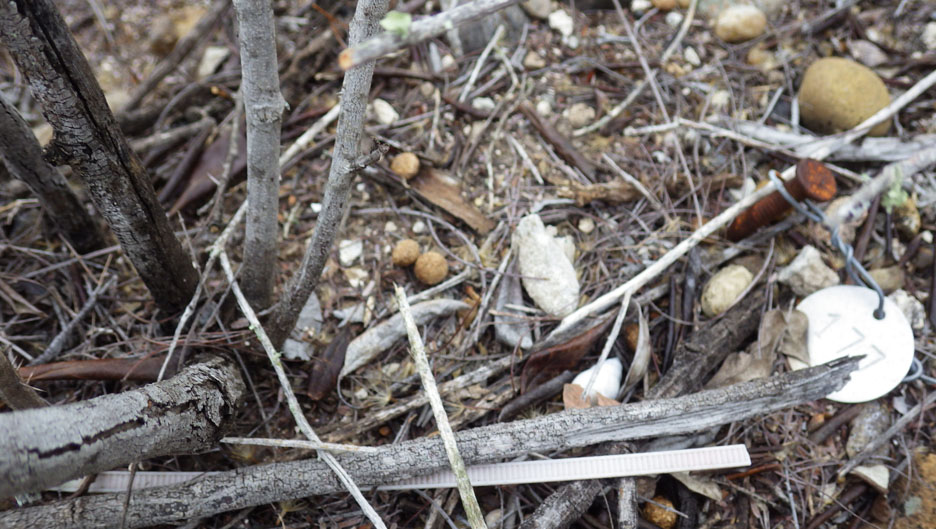 Control Site 177 - 2016
The site of Control #177 but there was no sign of the plant.
Control Site 178 - 2016
Control Site 178 - 2016
Control Site 178 - 2016
Control Site 178 - 2016
Control Site 179 - 2016
Control Site 179 - 2016
Control Site 179 - 2016
Control Site 179 - 2016
Control Site 180 - 2016
Control Site 180 - 2016
Control Site 180 - 2016
Control Site 180 - 2016
Control Site 180 - 2016
Control Site 180 - 2016
Control Site 181 - 2016
Control Site 181 - 2016
Control Site 182 - 2016
No sign of Control #182
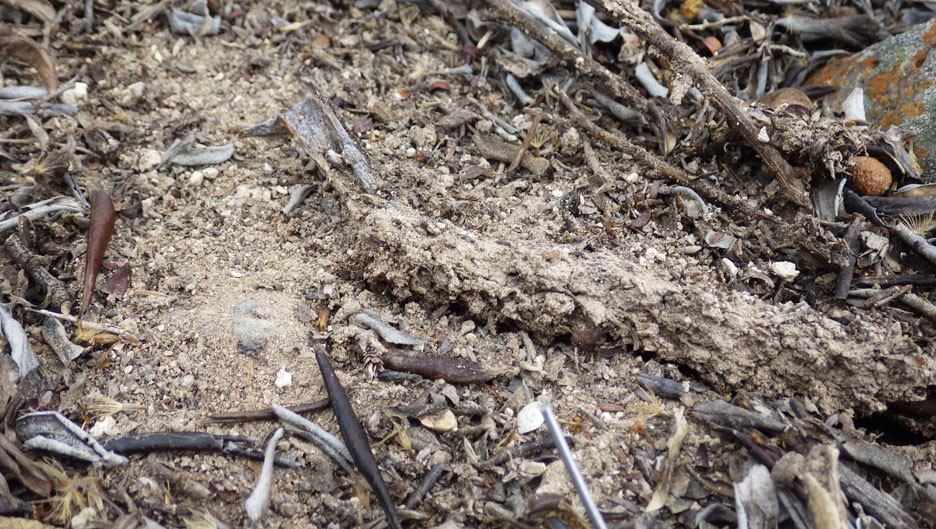 Control Site 183 - 2016
Site of Control #183
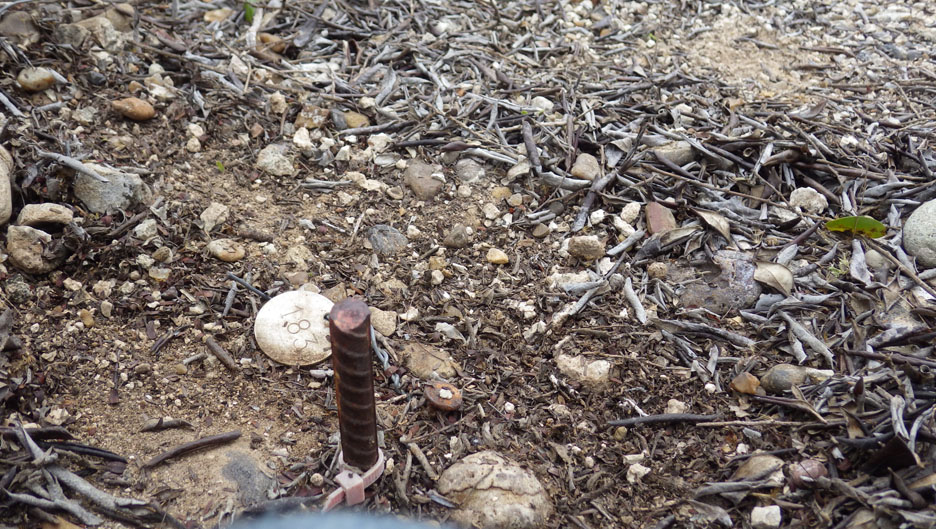 Control Site 183 - 2016
Site of Control #183
Control Site 184 - 2016
We missed photographing Control #184
Control Site 185 - 2016
Control Site 185 - 2016
Control Site 185 - 2016
Control Site 185 - 2016
Control Site 186 - 2016
Control #186 was not locateable.  Its tag had been unearthed and was loose on the ground.
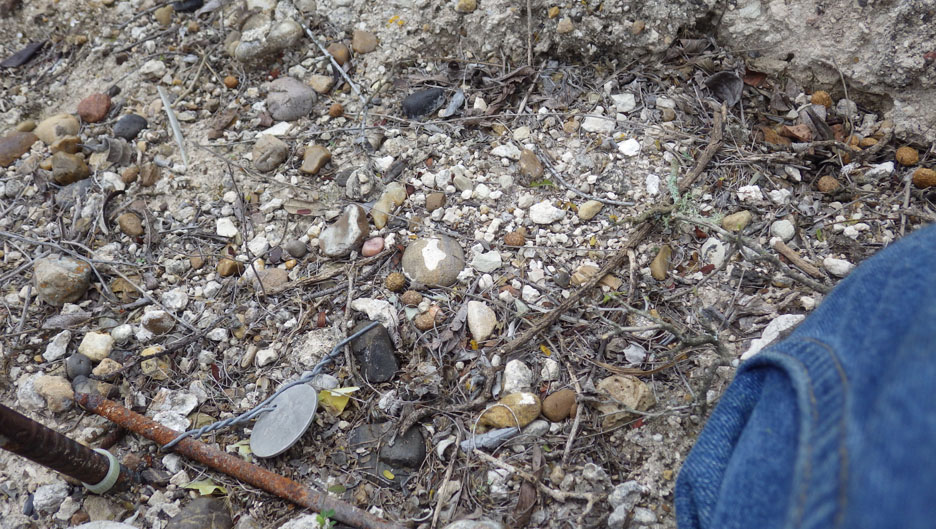 Control Site 186 - 2016
Control #186 was not locateable.  Its tag had been unearthed and was loose on the ground.
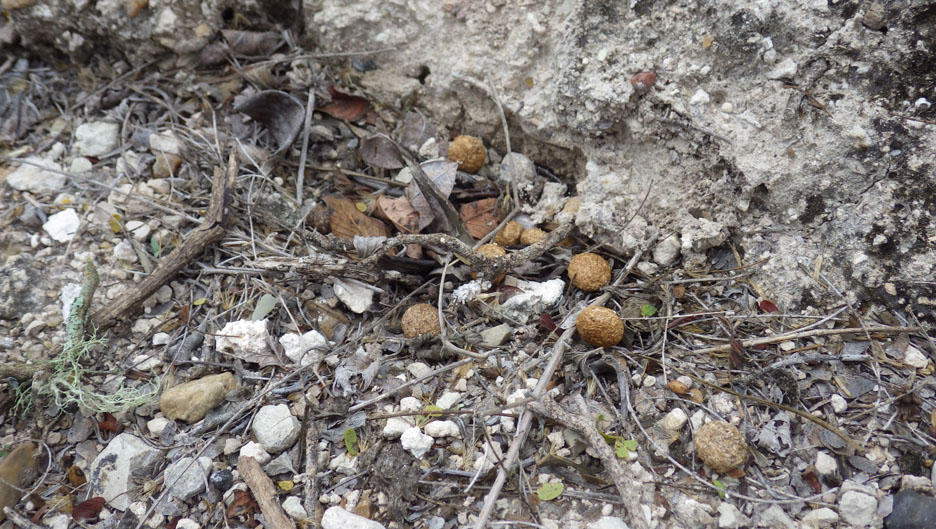 Control Site 186 - 2016
Control #186 was not locateable.  Its tag had been unearthed and was loose on the ground.
Control Site 187 - 2016
Control Site 187 - 2016
Control Site 187 - 2016
Control Site 187 - 2016
Control Site 187 - 2016
Control Site 188 - 2016
Control Site 188 - 2016
Control Site 188 - 2016
Control Site 188 - 2016
Control Site 188 - 2016
Control Site 188 - 2016
188e goes here.  Trout provides email about it / it is lacking copyright notice.
Control Site 188 - 2016
Control Site 188 - 2016
Control Site 189 - 2016
Control Site 189 - 2016
Control Site 189 - 2016
Control Site 190 - 2016
Control Site 190 - 2016
Control Site 190 - 2016
Control Site 190 - 2016
Control Site 190 - 2016
Control Site 191 - 2016
Something nibbled on Control #191.  Rabbit droppings were nearby.
Control Site 191 - 2016
Something nibbled on Control #191.  Rabbit droppings were nearby.
Control Site 191 - 2016
Something nibbled on Control #191.  Rabbit droppings were nearby.
Control Site 191 - 2016
Something nibbled on Control #191.  Rabbit droppings were nearby.
Control Site 191 - 2016
Something nibbled on Control #191.  Rabbit droppings were nearby.
Control Site 192 - 2016
Control Site 192 - 2016
Control Site 192 - 2016
Control Site 192 - 2016
Control Site 193 - 2016
Control Site 193 - 2016
Control Site 193 - 2016
Control Site 193 - 2016
Control Site 193 - 2016
Control Site 193 - 2016
Control Site 193 - 2016
Control Site 193 - 2016
Control Site 193 - 2016
Control Site 193 - 2016
Control Site 194 - 2016
Control Site 194 - 2016
No sign of Control #194
Control Site 194 - 2016
No sign of Control #194
Control Site 194 - 2016
No sign of Control #194
Control Site 194 - 2016
No sign of Control #194
Control Site 195 - 2016
Control Site 195 - 2016
Control Site 195 - 2016
Control Site 195 - 2016
Control Site 195 - 2016
Control Site 196 - 2016
Control Site 196 - 2016
Control Site 196 - 2016
Control Site 196 - 2016
Control Site 196 - 2016
Control Site 196 - 2016
Control Site 197 - 2016
Control #197 was partially eaten.  Rabbit droppings were nearby.
#197 was almost buried.
Control Site 197 - 2016
Control #197 was partially eaten.  Rabbit droppings were nearby.
#197 was almost buried.
Control Site 197 - 2016
Control #197 was partially eaten.  Rabbit droppings were nearby.
Control Site 197 - 2016
Control #197 was partially eaten.  Rabbit droppings were nearby.
Control Site 197 - 2016
Control #197 was partially eaten.  Rabbit droppings were nearby.
Control Site 197 - 2016
Control #197 was partially eaten.  Rabbit droppings were nearby.
Control Site 197 - 2016
Control #197 was partially eaten.  Rabbit droppings were nearby.
Control Site 197 - 2016
Control #197 was partially eaten.  Rabbit droppings were nearby.
Control Site 197 - 2016
Control #197 was partially eaten.  Rabbit droppings were nearby.
Control Site 198 - 2016
We declared #198 to be a dead plant in 2012.  Its tag & nail were hung in the nearest Acacia berlandieri.
Control Site 198 - 2016
We declared #198 to be a dead plant in 2012.  Its tag & nail were hung in the nearest Acacia berlandieri.
Control Site 199 - 2016
Control Site 199 - 2016
Control Site 199 - 2016
Control Site 199 - 2016
Control Site 199 - 2016
Control Site 199 - 2016
Control Site 200 - 2016
Control Site 200 - 2016
Control Site 200 - 2016
Control Site 200 - 2016